О состоянии и перспективах развития процесса ПК педагогических работников
Ключевая характеристика современного образования - рост неопределённости, сложности и разнообразия
Качество деятельности учителя во многом зависит от уровня профессиональной компетентности
Цель дополнительного профессионального образования – обеспечение условий для повышения мотивации учителя к самообразованию и саморазвитию
Госзадание Института на образовательную услугу
2013 год – 4300 человек.
2014 год – 4300 человек.
2015 год – 3915человек.
ИТОГО - 12 515 человек
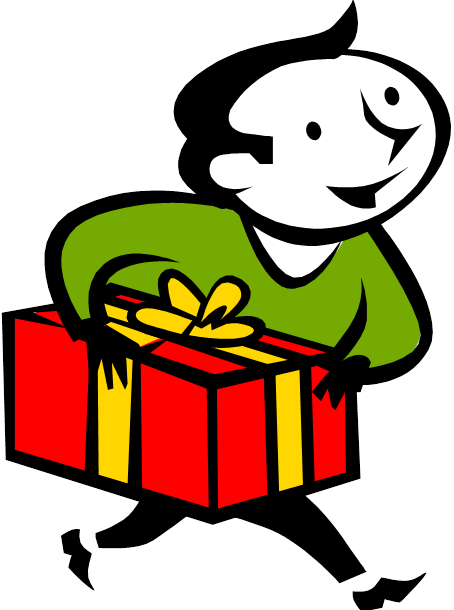 Обучено -12 800 слушателей
Перевыполнение плана на 285 слушателей
Показатели ПК в ГАУ ДПО РБ «БРИОП» за 2013-2015 гг
За три года Институтом реализовано 347 дополнительных профессиональных программ ПК, в том числе
Участие в проектной деятельности
Дополнительные образовательные услуги
Курсы ПК с применением электронного обучения и ДОТ
В настоящее время в БРИОП действует адаптированная модель электронного персонифицированного обучения педагогических кадров
Институт как открытая система
Курсы ПК с применением электронного обучения и ДОТ 
 Формирование плана – проспекта с учетом школьных и муниципальных заявок
Накопительная система ПК
Адресное повышение квалификации
Содержание ПК
Тьюторское сопровождение
Консультационные услуги 
Стажировки
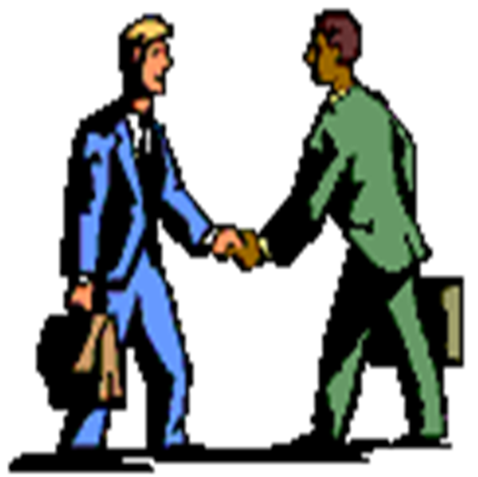 Активные формы обучения
Форумы, веб-квесты, чаты, ICQ-консультации, Оn-line лекции, консультации в режиме прямого эфира (чаты, видеоконференции), виртуальные дискуссии, проектные работы при помощи сервисов Web.2.0
Динамика удовлетворенности качеством образовательных услуг
Проблемы
Командирование слушателей к месту прохождения ПК
Нормативное закрепление количества часов ПК
Соблюдение единого норматива на образовательную услугу
 Качество дистанционного образования
 Здоровьесбережение учителя
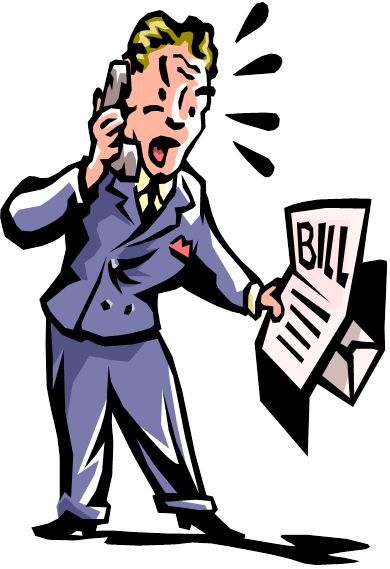 Спасибо за внимание